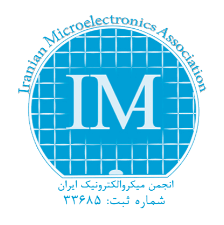 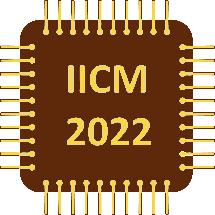 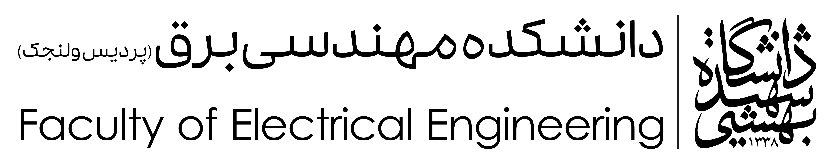 Paper Title
Authors
Presenter:
the 4th International Iranian Microelectronics Conference
Slides Design:
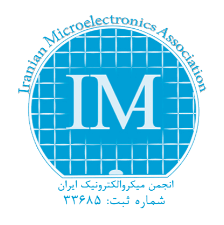 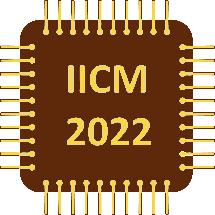 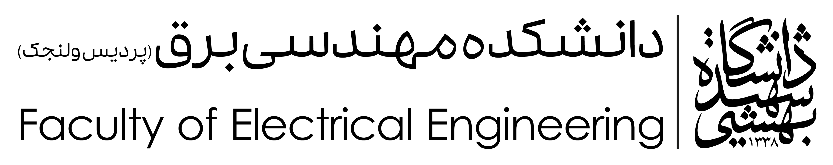 Prepare your presentation using PowerPoint.
Your presentation should contain 10 to 15 slides.
the 4th International Iranian Microelectronics Conference
Slides Design:
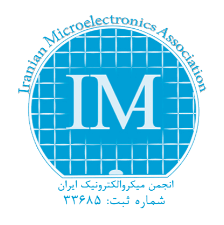 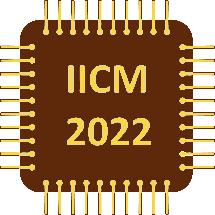 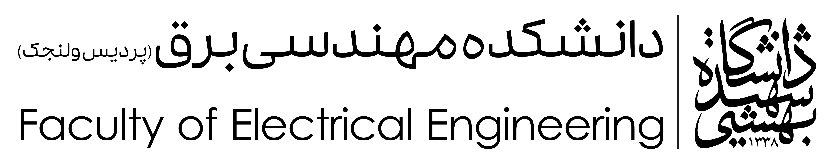 Title of your paper should be placed on the first slide.
Text: Good readability and appropriate font size (Recommended: Times New Roman 20)
Figures and diagrams: Sufficiently clear, an appropriate size and resolution
Tables: Readability, with Column Headings and legible fonts
the 4th International Iranian Microelectronics Conference
Do not mention these topics:
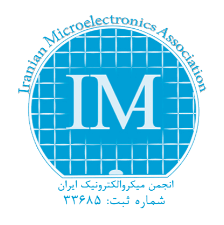 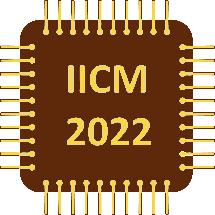 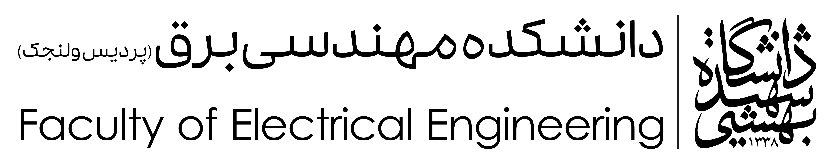 Any advertisement, Thanks and appreciation to individuals, companies, and organizations
Any content unrelated to the article
the 4th International Iranian Microelectronics Conference
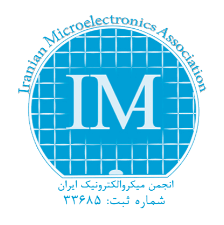 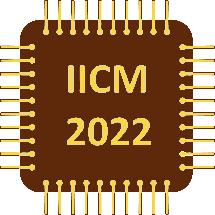 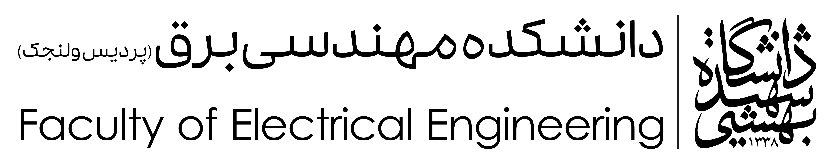 the 4th International Iranian Microelectronics Conference
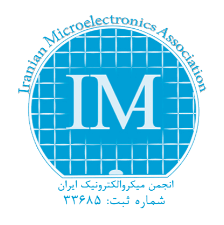 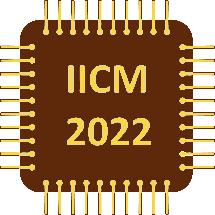 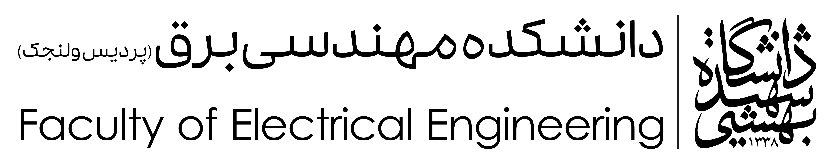 the 4th International Iranian Microelectronics Conference
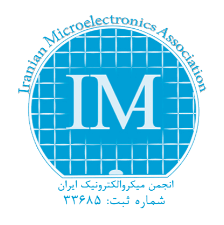 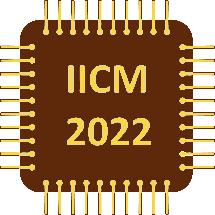 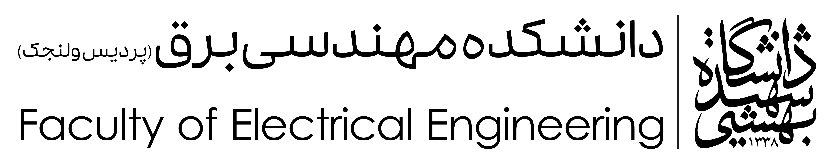 the 4th International Iranian Microelectronics Conference
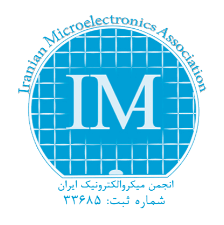 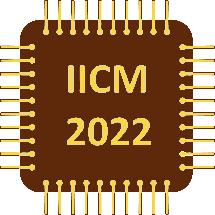 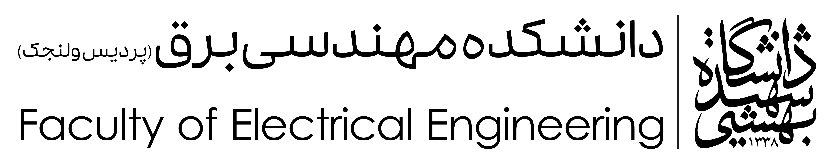 the 4th International Iranian Microelectronics Conference
Questions? 

Thank you for your attention!